Взаимодействие объектов критической информационной инфраструктуры с ГосСОПКА. Возможные схемы и неочевидные нюансы
Роман Кобцев, директор по развитию бизнеса
ЗАО «Перспективный мониторинг», ГК «ИнфоТеКС»
disclaimer
Регулирование безопасности КИИ сейчас находится в фазе активной подготовки нормативных и правовых актов. Презентация является лишь экспертным мнением, основанном на изучении существующих документов и личном опыте, и не может быть использована как руководство. Для получения достоверной и полной информации о подключении своих организаций к ГосСОПКА направляйте соответствующий запрос в Национальный координационный центр по компьютерным инцидентам (НКЦКИ) или другие подразделения ФСБ России, отвечающие за координацию в данной сфере.
24.09.2017
Перспективный мониторинг
2
План выступления
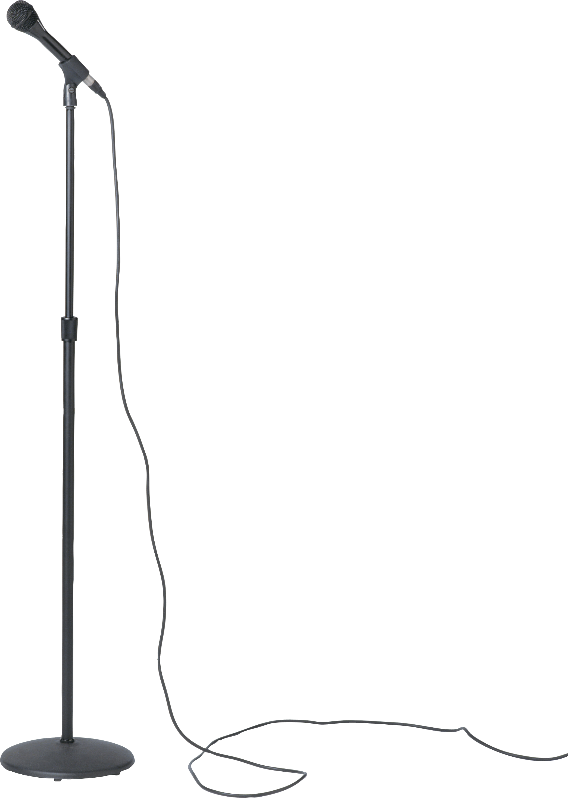 Взаимодействие объектов КИИ с ГосСОПКА тема очень обширная, и охватить ее в одной презентации не возможно. Поэтому в выступлении будут затронуты только основные организационные вопросы.
24.09.2017
Перспективный мониторинг
3
Федеральный закон от 26.07.2017 N 187-ФЗ "О безопасности критической информационной инфраструктуры Российской Федерации"
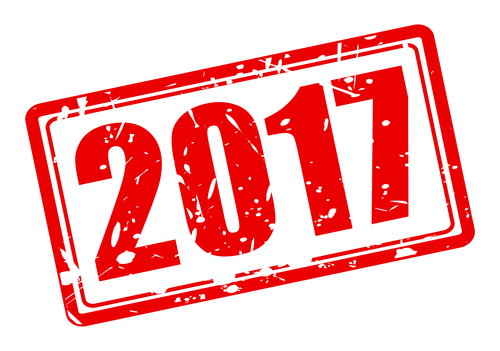 Перспективный мониторинг
24.09.2017
4
24.09.2017
Перспективный мониторинг
5
Федеральный закон от 26.07.2017 N 193-ФЗ     "О внесении изменений в отдельные законодательные акты Российской Федерации в связи с принятием Федерального закона "О безопасности критической информационной инфраструктуры Российской Федерации"
Федеральный закон от 26.07.2017 N 194-ФЗ     "О внесении изменений в Уголовный кодекс Российской Федерации и статью 151 Уголовно-процессуального кодекса Российской Федерации в связи с принятием Федерального закона "О безопасности критической информационной инфраструктуры Российской Федерации»
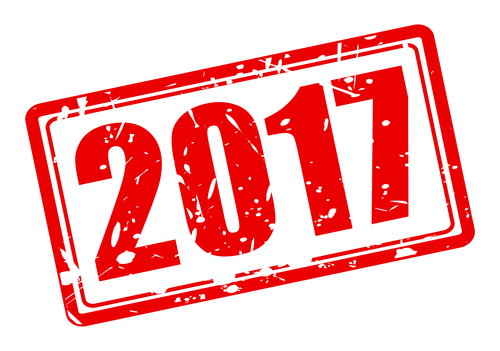 Перспективный мониторинг
24.09.2017
6
Положения Федерального закона от 26.12.2008 N 294-ФЗ  "О защите прав юридических лиц и индивидуальных предпринимателей при осуществлении государственного контроля (надзора) и муниципального контроля, устанавливающие порядок организации и проведения проверок, не применяются также при осуществлении государственного контроля в области обеспечения безопасности значимых объектов критической информационной инфраструктуры Российской Федерации.
Согласно Федеральному закону от 26.07.2017 №193-ФЗ
"О внесении изменений в отдельные законодательные акты Российской Федерации в связи с принятием Федерального закона "О безопасности критической информационной инфраструктуры Российской Федерации"
24.09.2017
Перспективный мониторинг
7
Согласно Федеральному закону от 26.07.2017 №193-ФЗ
Вносятся изменения в Закон Российской Федерации от 21 июля 1993 года N 5485-1 «О государственной тайне», согласно которым сведения о мерах по обеспечению безопасности критической информационной инфраструктуры Российской Федерации и о состоянии ее защищенности от компьютерных атак составляют государственную тайну
"О внесении изменений в отдельные законодательные акты Российской Федерации в связи с принятием Федерального закона "О безопасности критической информационной инфраструктуры Российской Федерации"
24.09.2017
Перспективный мониторинг
8
Согласно Федеральному закону от 26.07.2017 №193-ФЗ
Вносятся изменения в Федеральный закон от 7 июля 2003 года N 126-ФЗ «О связи» накладывающие дополнительные обязанности на операторов связи по соблюдению порядка, технических условий установки, эксплуатации и сохранности средств, предназначенных для поиска признаков компьютерных атак.
"О внесении изменений в отдельные законодательные акты Российской Федерации в связи с принятием Федерального закона "О безопасности критической информационной инфраструктуры Российской Федерации"
24.09.2017
Перспективный мониторинг
9
Согласно Федеральному закону от 26.07.2017 №194-ФЗ
В УК РФ вводится Статья 274.1. Неправомерное воздействие на критическую информационную инфраструктуру Российской Федерации
С максимальным сроком до 10 лет лишения свободы (в т. ч. за  нарушение правил эксплуатации средств хранения, обработки или передачи охраняемой компьютерной информации в КИИ)
"О внесении изменений в Уголовный кодекс Российской Федерации и статью 151 Уголовно-процессуального кодекса Российской Федерации в связи с принятием Федерального закона "О безопасности критической информационной инфраструктуры Российской Федерации»
24.09.2017
Перспективный мониторинг
10
Федеральный закон от 26.07.2017 N 187-ФЗ обязывает субъекта КИИ
24.09.2017
Перспективный мониторинг
11
Закон вступает в силу 1 января
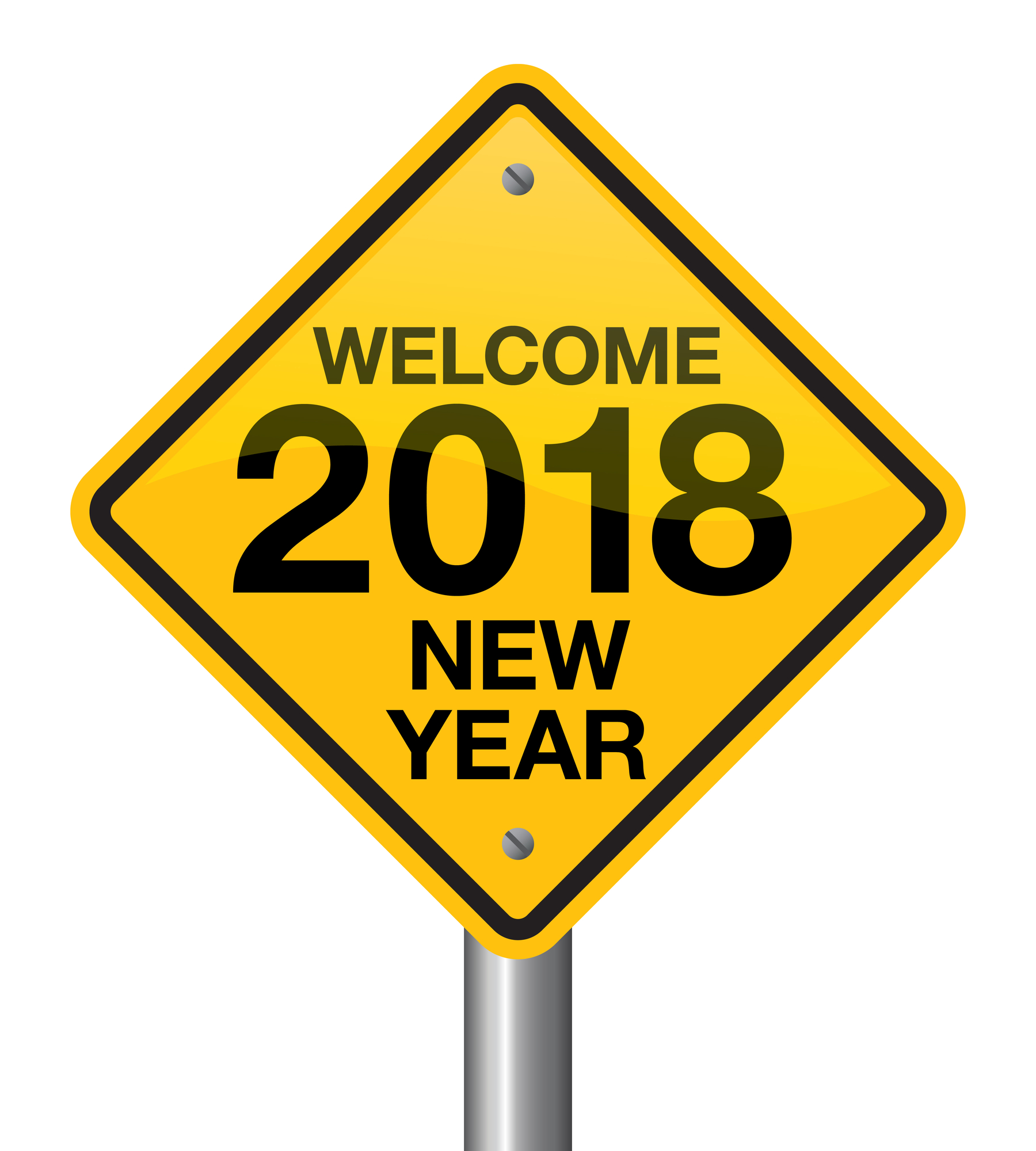 Перспективный мониторинг
24.09.2017
12
Основные направления государственной политики в области обеспечения безопасности автоматизированных систем управления производственными и технологическими процессами критически важных объектов инфраструктуры Российской Федерации (утв. Президентом РФ 03.02.2012 N 803)
Указ Президента РФ от 15 января 2013 г. N 31с 
«О создании государственной системы обнаружения, предупреждения и ликвидации последствий компьютерных атак на информационные ресурсы Российской Федерации»
Концепция государственной системы обнаружения, предупреждения и ликвидации последствий компьютерных атак на информационные ресурсы Российской Федерации (утв. Президентом РФ 12 декабря 2014 г. N К 1274)
24.09.2017
Перспективный мониторинг
13
Главный, региональный и территориальные центры
Создаёт и эксплуатирует ФСБ
Ведомственные центры
Корпоративные центры
Орган государственной власти или лицензиат
Госкорпорация, оператор связи или лицензиат
24.09.2017
Перспективный мониторинг
14
Методические рекомендации ФСБ России по созданию ведомственных сегментов государственной системы обнаружения, предупреждения и ликвидации последствий компьютерных атак на информационные ресурсы Российской Федерации Утверждены в декабре 2016 г.
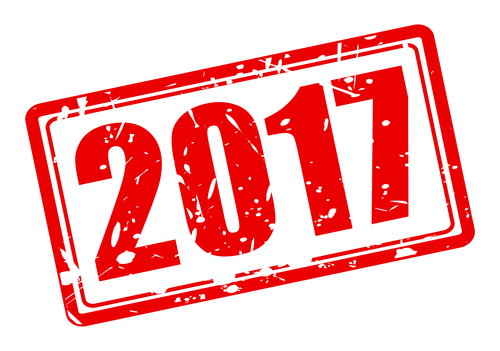 Перспективный мониторинг
24.09.2017
15
Федеральный закон от 26.07.2017 N 187-ФЗ
Субъект критической информационной инфраструктуры обязан информировать в порядке, установленном федеральным органом исполнительной власти, уполномоченным в области создания государственной системы обнаружения, предупреждения и ликвидации последствий компьютерных атак на информационные ресурсы Российской Федерации и обеспечения ее функционирования, о компьютерных инцидентах.
Ч.4 ст11 Перечень сведений, представляемых в государственную систему обнаружения, предупреждения и ликвидации последствий компьютерных атак на информационные ресурсы Российской Федерации, и порядок их представления устанавливает федеральный орган исполнительной власти, уполномоченный в области создания и обеспечения функционирования государственной системы обнаружения, предупреждения и ликвидации последствий компьютерных атак на информационные ресурсы Российской Федерации.
24.09.2017
Перспективный мониторинг
16
Перечень сведений, представляемых в ГосСОПКА
информацию о зоне ответственности сегмента ГосСОПКА;
данные об информационных ресурсах;
данные о компьютерных атаках;
данные о компьютерных инцидентах;
общую информацию о защищенности информационных ресурсов;
детальную информацию о защищенности информационных ресурсов, доступных из сети Интернет;
статистические данные об актуальных для сегмента ГосСОПКА угрозах;
сведения о самостоятельно обнаруженных индикаторах компрометации информационных ресурсов.
Все подробности взаимодействия прописаны в п.8 Методических рекомендаций ФСБ России по созданию ведомственных сегментов государственной системы обнаружения, предупреждения и ликвидации последствий компьютерных атак на информационные ресурсы Российской Федерации
24.09.2017
Перспективный мониторинг
17
Создание Вед. Сегмента
Подключение к Корп. Сегменту
Гибридная модель
24.09.2017
Перспективный мониторинг
18
В соответствии с методическими рекомендациями ФСБ, выполнение данного требования закона возможно следующими способами:
Главный, региональный и территориальные центры
Корпоративный сегмент ГосСОПКА лицензиата ФСБ
Ведомственный (корпоративный) сегмент ГосСОПКА субъекта КИИ
Создание собственного ведомственного (корпоративного) сегмента ГосСОПКА
Подключение через уже существующий корпоративный сегмент ГосСОПКА.
Объект КИИ
24.09.2017
Перспективный мониторинг
19
Возможны все варианты
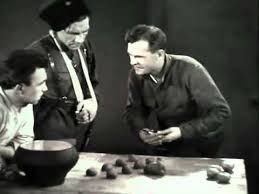 Но есть нюансы в стратегии
Перспективный мониторинг
24.09.2017
20
В случае создания собственного корпоративного сегмента:
Заключить соглашение с 8Ц ФСБ России на создание корпоративного сегмента
Выполнить организационные и технические требования в соответствии с методическими рекомендациями
Развернуть специализированные системы взаимодействия сегмента ГосСОПКА с главным (или территориальным) центром ГосСОПКА
24.09.2017
Перспективный мониторинг
21
В соответствии с методическими рекомендации ФСБ России:
Главный, региональный и территориальные центры
Корпоративные центры
Ведомственные центры
Головной центр ГосСОПКА — 
наивысшая структура в иерархии центров, объединенных по ведомственному или организационному признакам.
Подчиненный центр ГосСОПКА — 
центр ГосСОПКА, имеющий структурное подчинение головному центру ГосСОПКА.
Головной центр
Головной центр
Подчиненный центр
Подчиненный центр
24.09.2017
Перспективный мониторинг
22
Неочевидный нюанс:
Нужно ли ведомственному (корпоративному) центру ГосСОПКА получать лицензию ФСТЭК России на деятельность по мониторингу ИБ в рамках ТЗКИ если у него в иерархии есть подчиненные центры?
Перспективный мониторинг
24.09.2017
23
Субъективное мнение:
Скорее всего ВЦ (КЦ) ГосСОПКА лицензия ТЗКИ не потребуется, если не происходит оказания платных услуг.
Точный ответ:
Необходимо направить запрос в ФСТЭК России, в котором описать организацию, ее деятельность, цели и задачи в интересах которых планируется осуществлять мониторинг ИБ, и запросить, подпадает ли эта деятельность под лицензируемые виды деятельности.
Перспективный мониторинг
24.09.2017
24
Неочевидный нюанс:
В методических рекомендациях есть раздел «Рекомендации по кадровому обеспечению». Однако требования к персоналу корпоративного центра прописаны во временном регламенте включения корпоративных центров в состав ГосСОПКА, и они достаточно жесткие.
Перспективный мониторинг
24.09.2017
25
В соответствии с п. 2.2.7 методическими рекомендации ФСБ России:
Организация, принявшая решение о создании сегмента ГосСОПКА, может поручить выполнение отдельных функций, определенных в разделе 3 настоящих методических рекомендаций, организациям, осуществляющим лицензируемую деятельность в области защиты информации.
24.09.2017
Перспективный мониторинг
26
В случае подключения через сторонний корпоративный сегмент:
Заключить соглашение с корпоративным центром 
Уведомить Главный центр ГосСОПКА о включении своих информационных ресурсов в зону ответственности корпоративного центра.
24.09.2017
Перспективный мониторинг
27
Уведомляя Главный центр ГосСОПКА субъект КИИ указывает:
перечень всех своих информационных систем;
перечень информационных систем, включаемых в зону ответственности корпоративного центра;
номер договора и срок его действия (в случае отсутствия номера договора указывается намерение по его заключению и предполагаемый срок его действия).
24.09.2017
Перспективный мониторинг
28
Корпоративный центр информирует Главный центр ГосСОПКА о включении информационных ресурсов Объекта КИИ в зону своей ответственности. При этом указывает:
перечень информационных систем Объекта КИИ, включаемых в зону ответственности;
номер договора и срок его действия;
инвентаризационную информацию об ИС Объекта КИИ в течении трех месяцев с момента включения ИС Объекта КИИ в зону его ответственности.
24.09.2017
Перспективный мониторинг
29
Неочевидный нюанс:
Наличие уже установленных средств региональных центров ГосСОПКА не отменяет необходимости субъекту КИИ создавать корпоративный (ведомственный) центр и выполнять требования методических рекомендаций.
Перспективный мониторинг
24.09.2017
30
Неочевидный нюанс:
Создание субъектом КИИ корпоративного (ведомственного) центра не отменяет уже установленных средств региональных центров ГосСОПКА. Средства региональных центров ГосСОПКА во всех случаях продолжают функционировать.
Перспективный мониторинг
24.09.2017
31
В настоящее время ведется разработка нормативных и правовых актов, регулирующих вопросы взаимодействия с ГосСОПКА. До конца года ожидаются положение по ведомственным и корпоративным центрам ГосСОПКА и регламент их взаимодействия с НКЦКИ.
Перспективный мониторинг
24.09.2017
32
Национальный координационный центр по компьютерным инцидентам (НКЦКИ) готов принимать вопросы и предложения, связанные с функционированием ведомственных и корпоративных центров с НКЦКИ. Вопросы направляйте на электронную почту:
gs@gov-cert.ru
Перспективный мониторинг
24.09.2017
33
Роман Кобцев

Директор по развитию бизнеса
компании «Перспективный мониторинг»
Roman.Kobtsev@amonitoring.ru
Спасибо за внимание!
24.09.2017
Перспективный мониторинг
34